Үй тапсырмасын сұрау
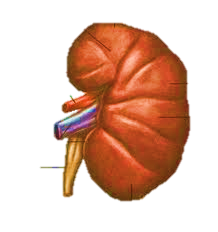 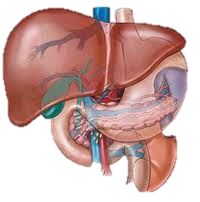 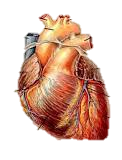 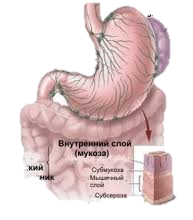 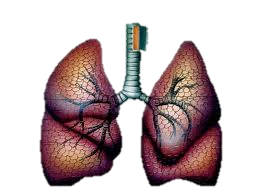 Тироксин
Осы терминге төмендегідей етіп сипаттама беріңіз. 
А) қай безден бөлінеді?
В) дененің қай бөлігінде орналасқан
С) осыған байланысты қандай ауруларды білесің?
Д) адам ағзасы үшін маңызы
Айырша без
Осы терминге төмендегідей етіп сипаттама беріңіз. 
А) қандай гормон бөлінеді?
В) дененің қай бөлігінде орналасқан
С) осыған байланысты қандай ауруларды білесің?
Д) адам ағзасы үшін маңызы
Бүйрекүсті безі
Осы терминге төмендегідей етіп сипаттама беріңіз. 
А) қандай гормон бөлінеді?
В) дененің қай бөлігінде орналасқан
С) осыған байланысты қандай ауруларды білесің?
Д) адам ағзасы үшін маңызы
Қалқаншамаңы безі
Осы терминге төмендегідей етіп сипаттама беріңіз. 
А) қандай гормон бөлінеді?
В) дененің қай бөлігінде орналасқан
С) осыған байланысты қандай ауруларды білесің?
Д) адам ағзасы үшін маңызы
Гипофиз
Осы терминге төмендегідей етіп сипаттама беріңіз. 
А) қандай гормон бөлінеді?
В) дененің қай бөлігінде орналасқан
С) осыған байланысты қандай ауруларды білесің?
Д) адам ағзасы үшін маңызы
Кроссворд
1.Организмнің ішкі және сыртқы құрылысын зерттейтін пән? 
2.Биологиялық белсенді химиялық заттар 
3.Тироксин гормонын бөлетін без.
4.Есту мүшесі 
5.Осы гормон бүйрек үсті безінен бөлінеді. 
6.Тірек – қимыл жүйесіне кіретін негізгі мүше. 
7.Зәр шығару жүйесінің негізгі мүшесі 
8.Ол аурумен ауырған адамның бойы 60 см-ден 1 м-ге дейін болады.
9.Ішкі секреция безінің маңызды безі
10........................................... зоб 
11.Бадырақ көз немесе ....
12. Ол без өзінен тимозин гормонын бөледі
19 қазан
Сабақтың тақырыбы:
Аралас бездер
Аралас бездер
Ұйқы безі
Жыныс бездері
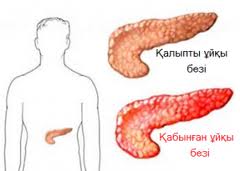 Ұйқы безінің басы, денесі, құйрығы болады. Екі қызмет атқарады.
Гормондар
Ұйқы безінен бөлінетін гормон – инсулин.
Жыныс бездері организмде 2 ге бөлінеді: аталық және аналық жыныс бездері. 
Аталық жыныс безі өзінен – тестостерон гормонын бөледі.
Аналық жыныс безінен – эстроген және прогестерон гормоны бөлініп шығады.
Ыммен түсіндір
Ұйқы безі
Адреналин
Базедов ауруы
Эндемиялық зоб